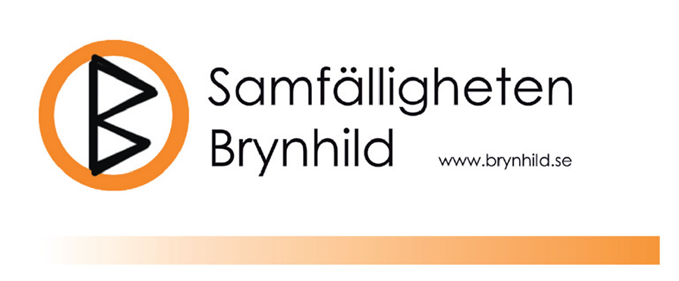 Bakgrundsfakta
Byggstart 70-talet. ASEA beställare för bostäder till sin personal. Kommunen har byggt gatorna, belysning och lekparker men de boende står för underhållet och då bildas en Samfällighet.
Anläggningsbeslut = Regler för en gemensamhetsanläggning  GA
GA1: Samtliga gator i samfälligheten (åtta stycken). Gemensamt ansvar för yttre miljö: gator, snöröjning, gatubelysning, grönområden och lekplatser.
GA2: Guttorms väg, Brynhilds väg och Gunnars väg. Gemensamt ansvar för radhustaken för dessa tre områden samt garagelängorna. 
GA3: Radhusen på Krakas väg. Gemensamt ansvara för radhustaken och för garagelängorna. 
Antal fastigheter som innefattar radhus är 68st
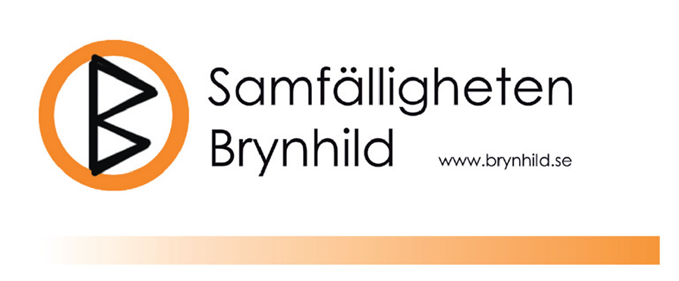 Nuläge
Taken är över 40 år gamla och behöver bytas.
När radhustaken behöver lagas tas detta ur den gemensamma fonderingen för det GA som berörs (2 eller 3). 
Fondering (sparande) under åren sedan samfälligheten startades har varit för låg. Detta kan vi konstatera eftersom det inte finns tillräckligt för att byta radhustaken med befintliga medel.  
Vid minst två tillfällen tillbaka i tiden har dåvarande styrelser lagt förslag om att höja fonderingen avsevärt för att lösa situationen, vid båda tillfällena har förslagen röstats ner av GA2 och GA3.
Samfälligheten får inte ta lån då det inte finns någon säkerhet. Samfälligheten äger inget, varje husägare äger sitt hus men har gemensamt underhållsansvar med sina grannar i sitt GA (2 eller 3). Styrelsen har pratat med jurister, banktjänstemän och andra sakkunniga kring alternativ att lösa detta.
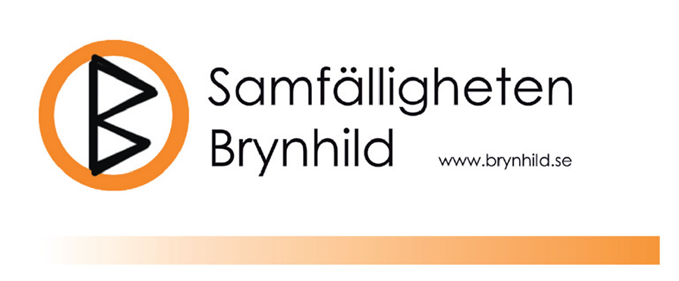 Ekonomin i respektive GA 2022-06-08
GA2:  1 466 700 kr 
Fonderar 2400 kr vår och 1600 kr höst

GA3:  569 675 kr
Fonderar 1400 kr vår och 1600 kr höst
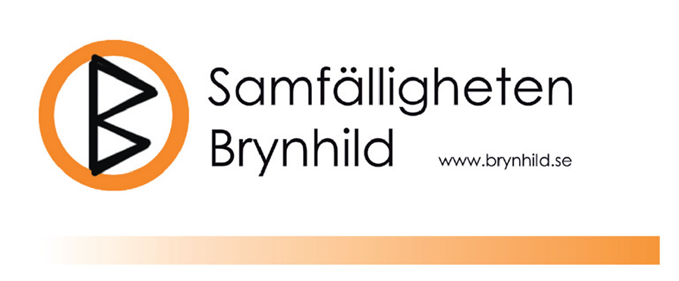 Styrelsens förslag
Ändra anrättningsbeslutet så varje radhusägare själv äger sitt tak.
(Då finns möjlighet till ROT avdrag)
 
Vilka andra alternativ finns? 

Lån: ej möjligt  

Kraftigt ökad fondering?
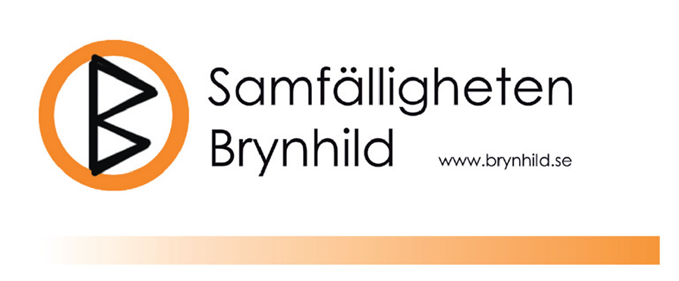 Offert på renovering av garagetaken
Byte av 8st garagetak:
Tegel: 1 918 750kr dvs 1 300 00kr för GA2 och 640 000kr för GA3
Plåt: 1 765 250kr dvs 1 176 000kr för GA2 och 588 000kr för GA3

Jobb under vintern ca 100 000kr billigare

+ 1 200 000kr om vi vill byta undertak (bedöms inte behöver göras)